Week 2
Personal & Technical Fouls
Course Outline
Week 1: Organization, Lax 101, Common Terms & Rules 1, 3, & 4
Week 1A: Annual Meeting
Week 2: Fouls - Personal & Technical
Week 3 - Mechanics, Positioning & Game Management

Test to be completed on-line thru US Lacrosse
Questions
Personal vs Technical Fouls
Personal Fouls
Technical Fouls
More serious in Nature
Always serve penalty time
Can be 1-3 minutes
Can be locked in or releasable
Flag is thrown
5 minutes of Personal Fouls is a foul out
Less Severe
Advantage/Disadvantage
30 seconds penalty time or change of possession
Releasable
Flag or Play-ON
Penalty Enforcement
Personal Fouls
-Always a flag
-Can be 1-3 minutes
-Can be releasable
-Can be non-releasable
-Serves after goal scored
Technical Fouls
-Offense - Turnover
-Loose - Play-ON!
-Defense - Flag Down
-30 second releasable
-Goal scored slow whistle wipes out foul
Personal Fouls
Cross Check
Illegal Body Check
Targeting Head/Neck
Slashing
Tripping
Unnecessary Roughness
Unsportsmanlike Conduct
Cross Check
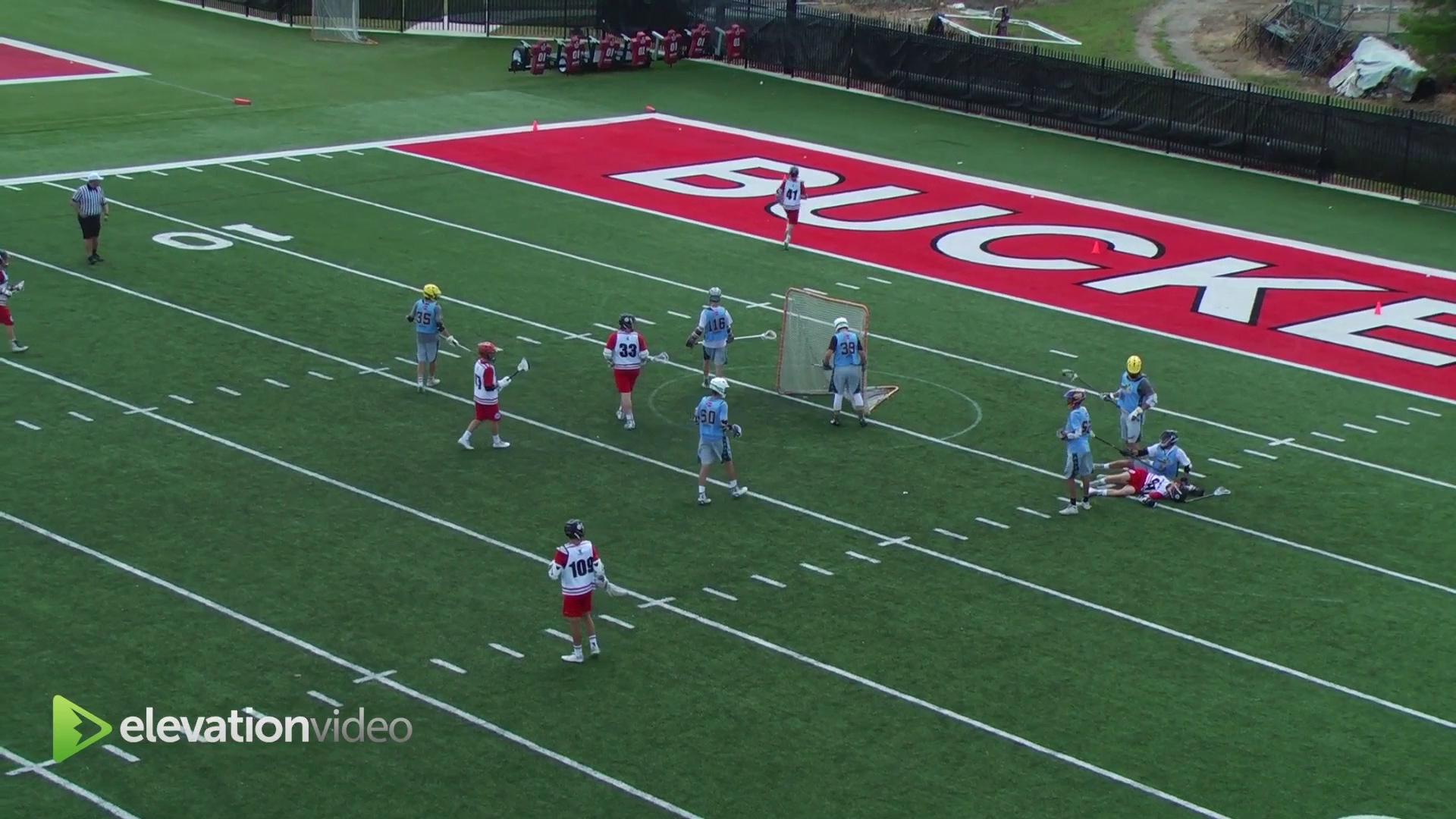 Hands apart, thrusting or arms extended
Illegal Body Check
Body-checking player w/out ball or not within 5 yards of loose ball
From the rear or below the waist
Player is on ground

Defenseless or Head/Neck - Increased penalty time
Blindsided, head turned away
Blows to head or neck even on follow through
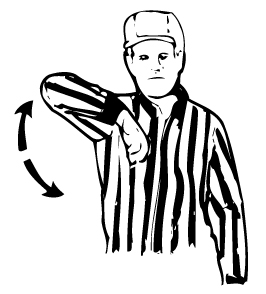 Illegal Body Check/Defense Player
Illegal Body Check - Contact to the Head
1 Minute Non Releasable - Indirect Contact to Head
2 Minutes Non Releasable - Direct Contact to the Head
3 Minutes Non Releasable or Possible Ejection - Violent or excessive contact to the Head

Hitting a defenseless player is 2 minutes non releasable
Illegal Body Check
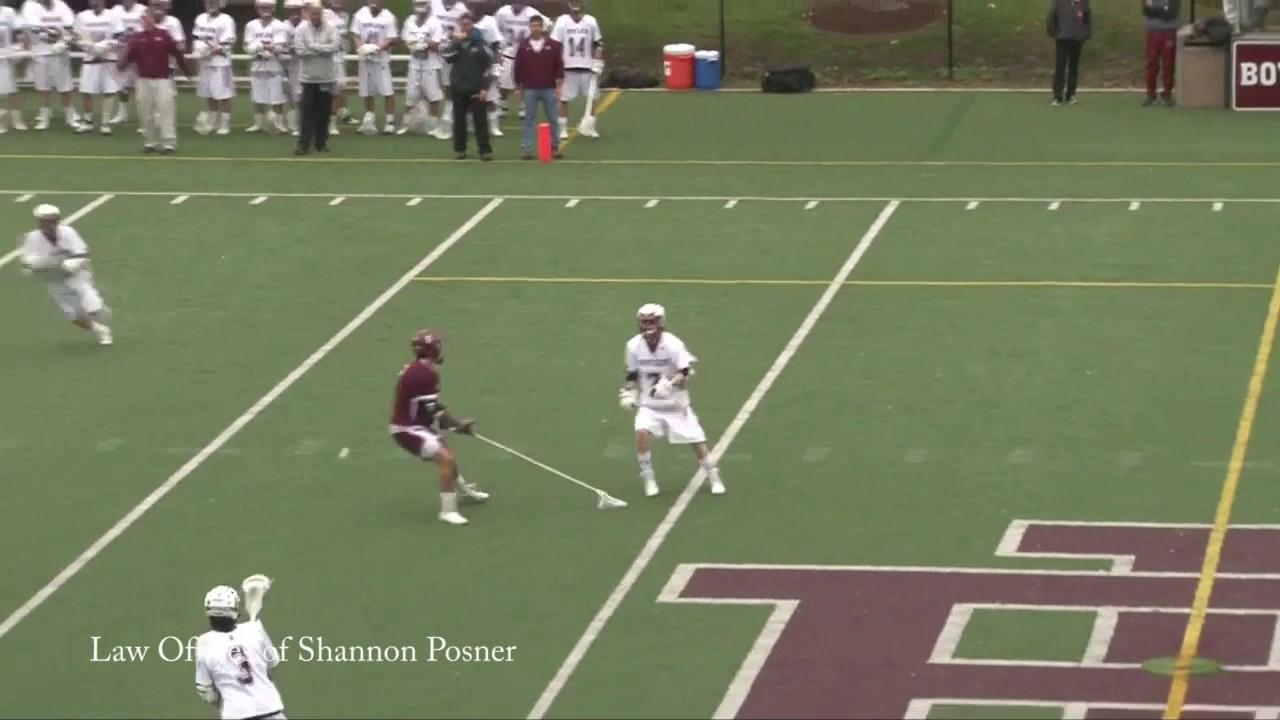 Illegal Body Check
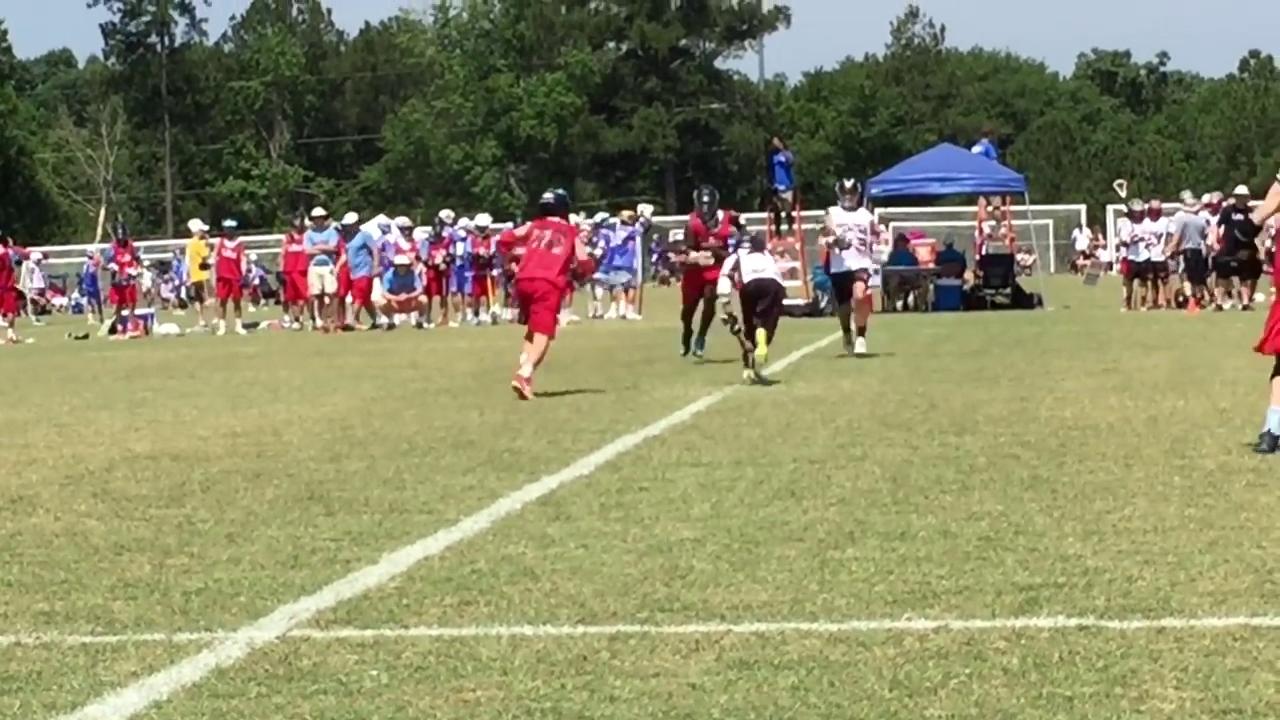 Illegal Cross - 2 minutes locked
Deep Pocket
Pinched Head
Doesn’t meet measurements requirements
“4 inch” shooting strings

Butt end and long strings can be fixed
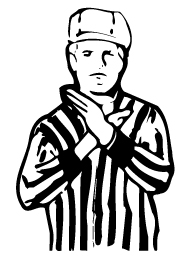 Slashing
Swinging a crosse at an opponent’s cross
or body with deliberate viciousness or
reckless abandon

Striking an opponent’s body
Slash: 1-3 minutes
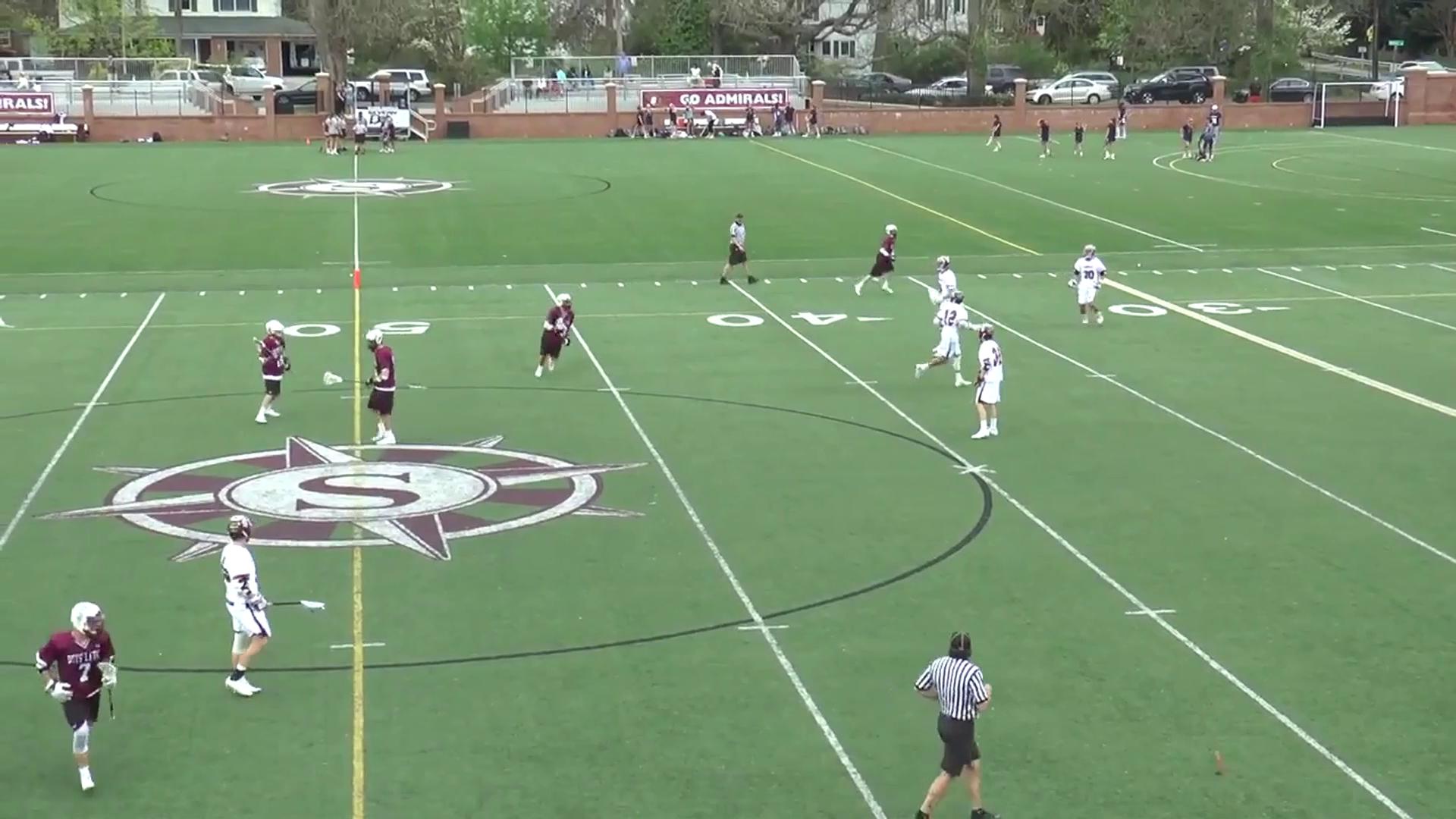 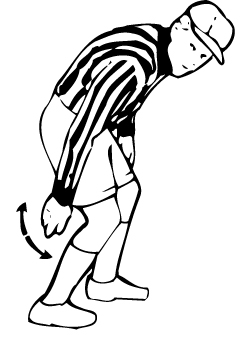 Tripping: 1-3 minutes
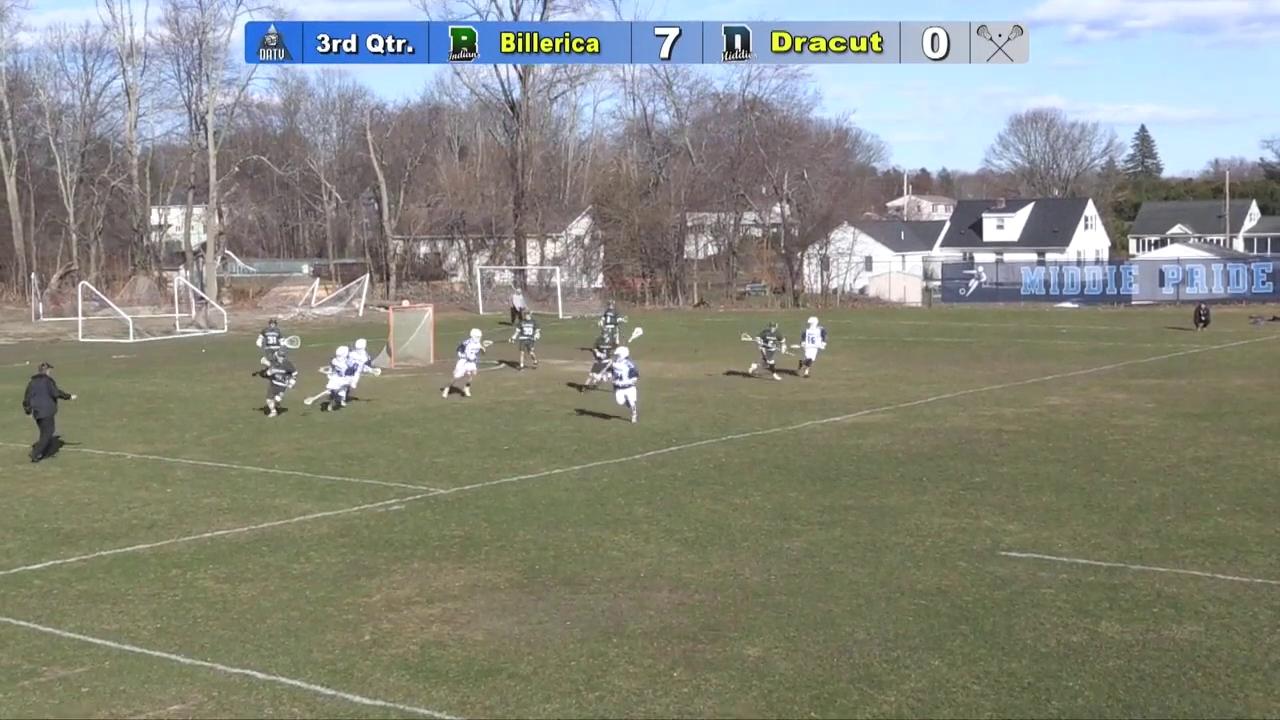 Unnecessary Roughness
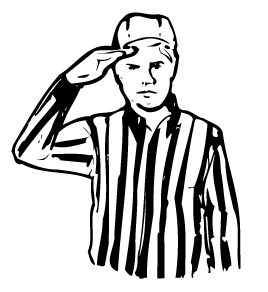 Excessively violent push or hold

Deliberately running through screen

Avoidable contact that is deliberate and excessively violent

Check with gloved hand that’s not a punch
Unnecessary Roughness
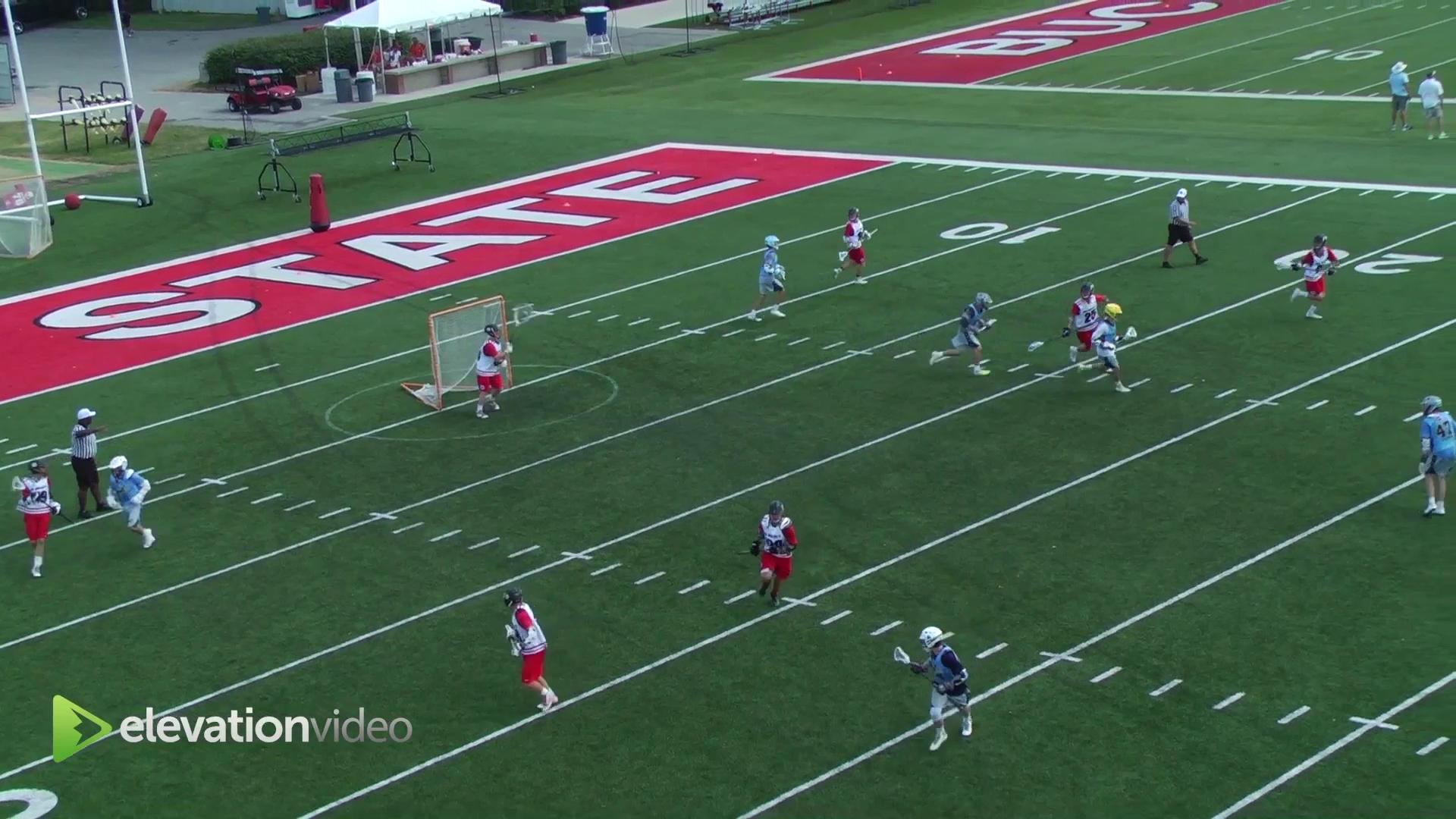 Unsportsmanlike Conduct
Enter in an argument w/ an official
Threatening, profane or obscene language
Deliberately uses fingers on faceoff
All are 1-3 minute locked in fouls

Repeatedly commits same tech. foul
Failure to return to field
Deliberately failing to comply w/sub rules
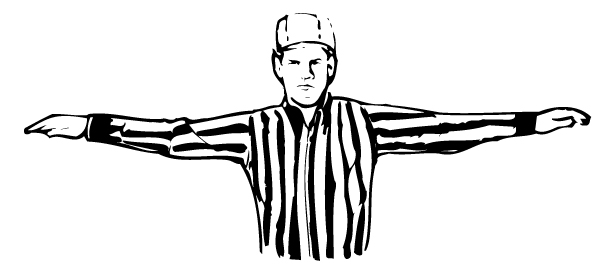 Unsportsmanlike Conduct
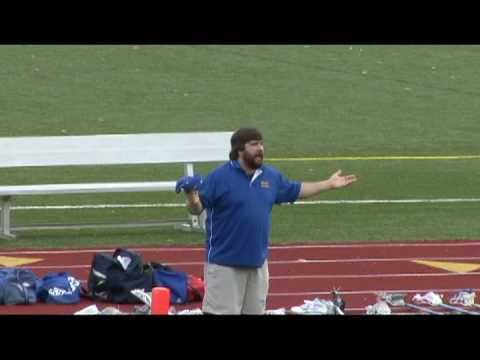 Ejection
Fighting - striking or attempting to strike opponent
Leaving Bench During fight
Flagrant Misconduct
Second non-releasable  unsportsmanlike
Technical Fouls
Play-On, Flag Down or Immediate Whistle and Turnover

Crease/GK Interference
Holding
Illegal Offensive Screen
Illegal Procedure
Conduct Foul
Interference
Offsides
Pushing
Stalling
Warding
Withholding
Crease/Goalkeeper Interference
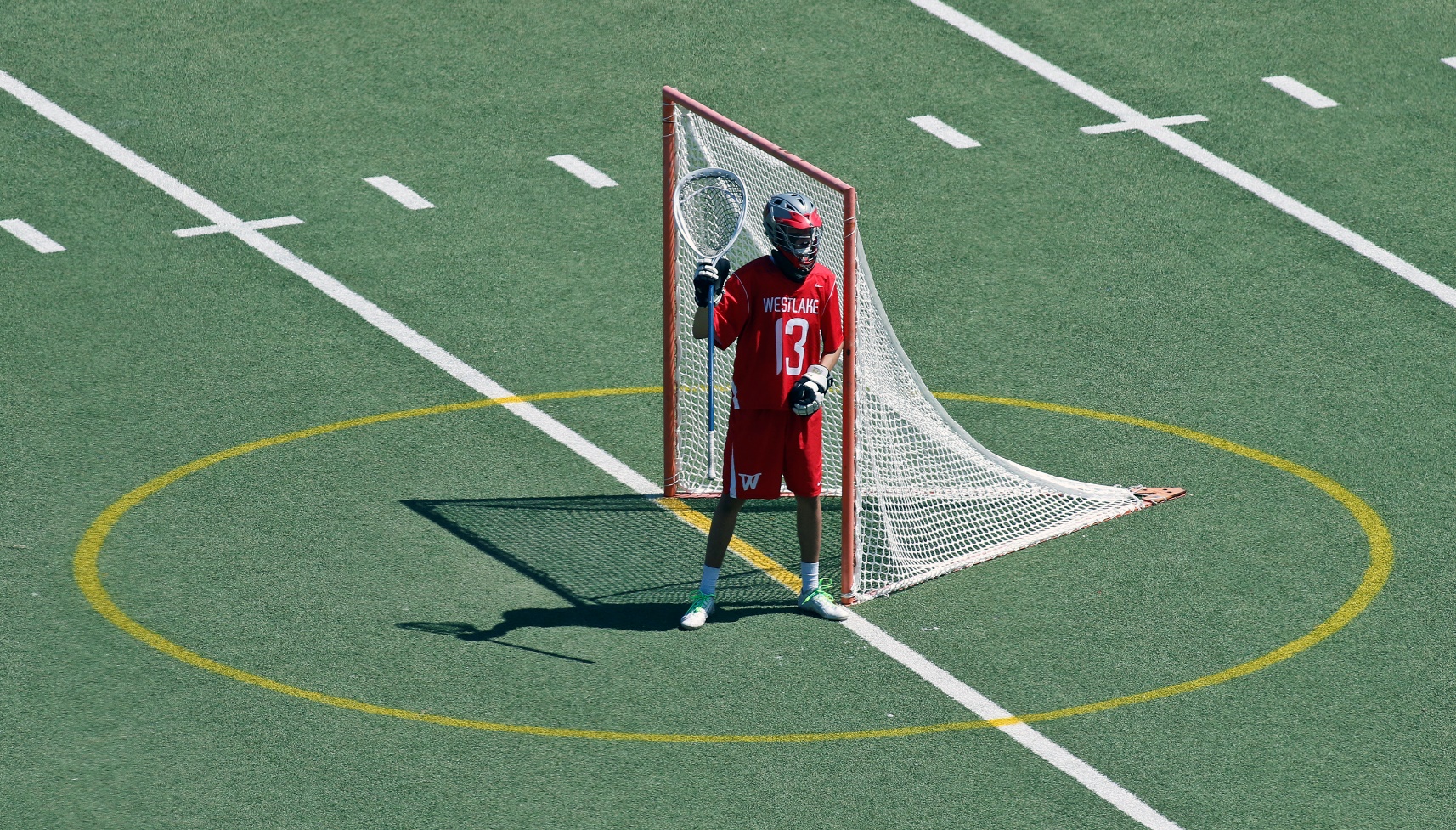 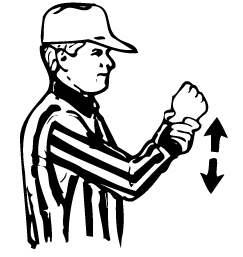 Holding
Player can not restrict the movement
of an opponent or his cross.
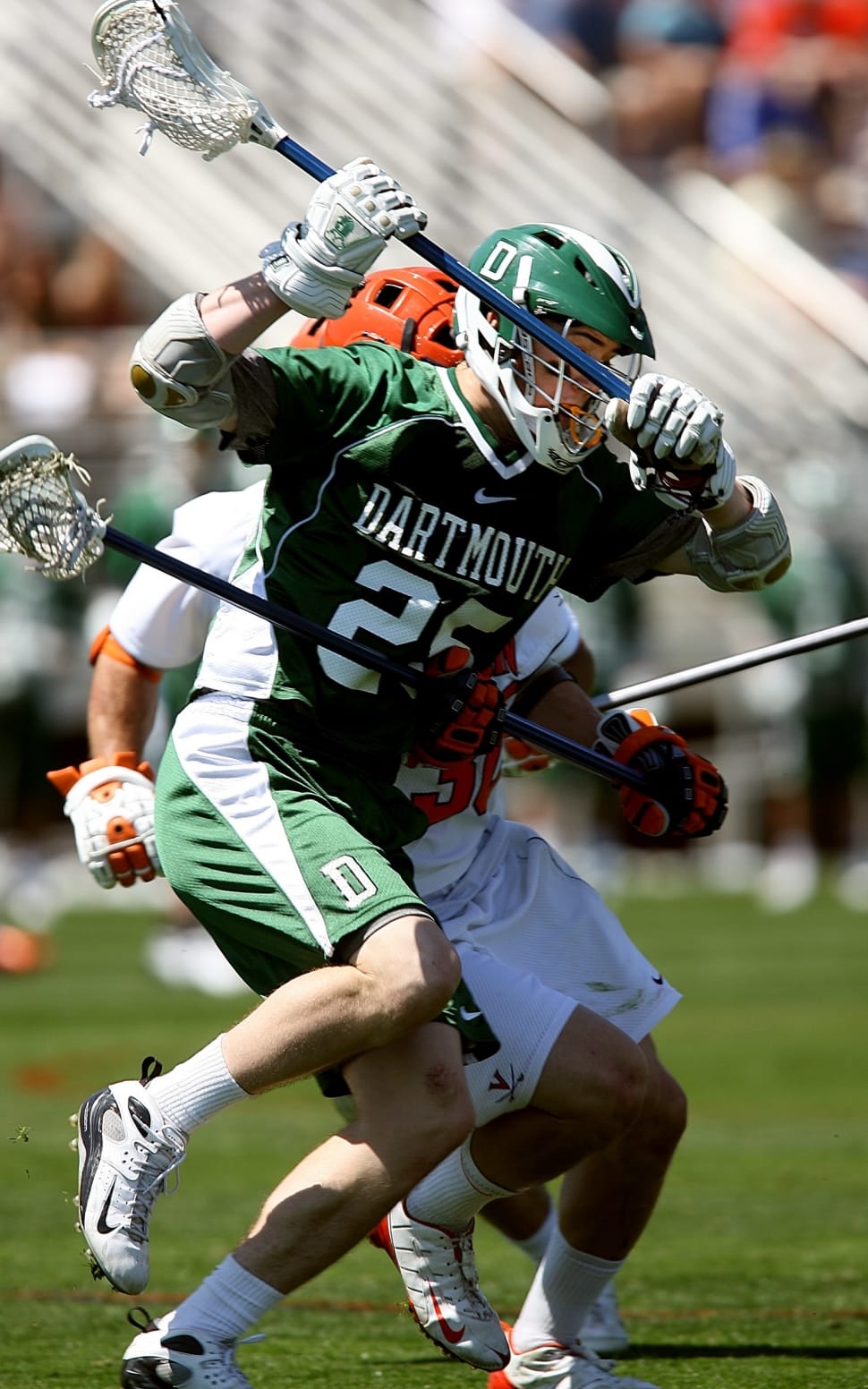 Ok to hold cross within 5 yards of loose ball or in possession
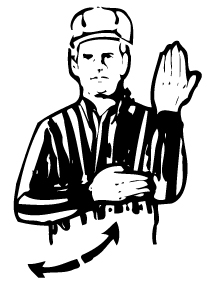 Illegal Offensive Screen
“Moving Pick”

Must be stationary
Feet no wider than shoulder width apart
Stick Inside frame of body
Illegal Offensive Screen
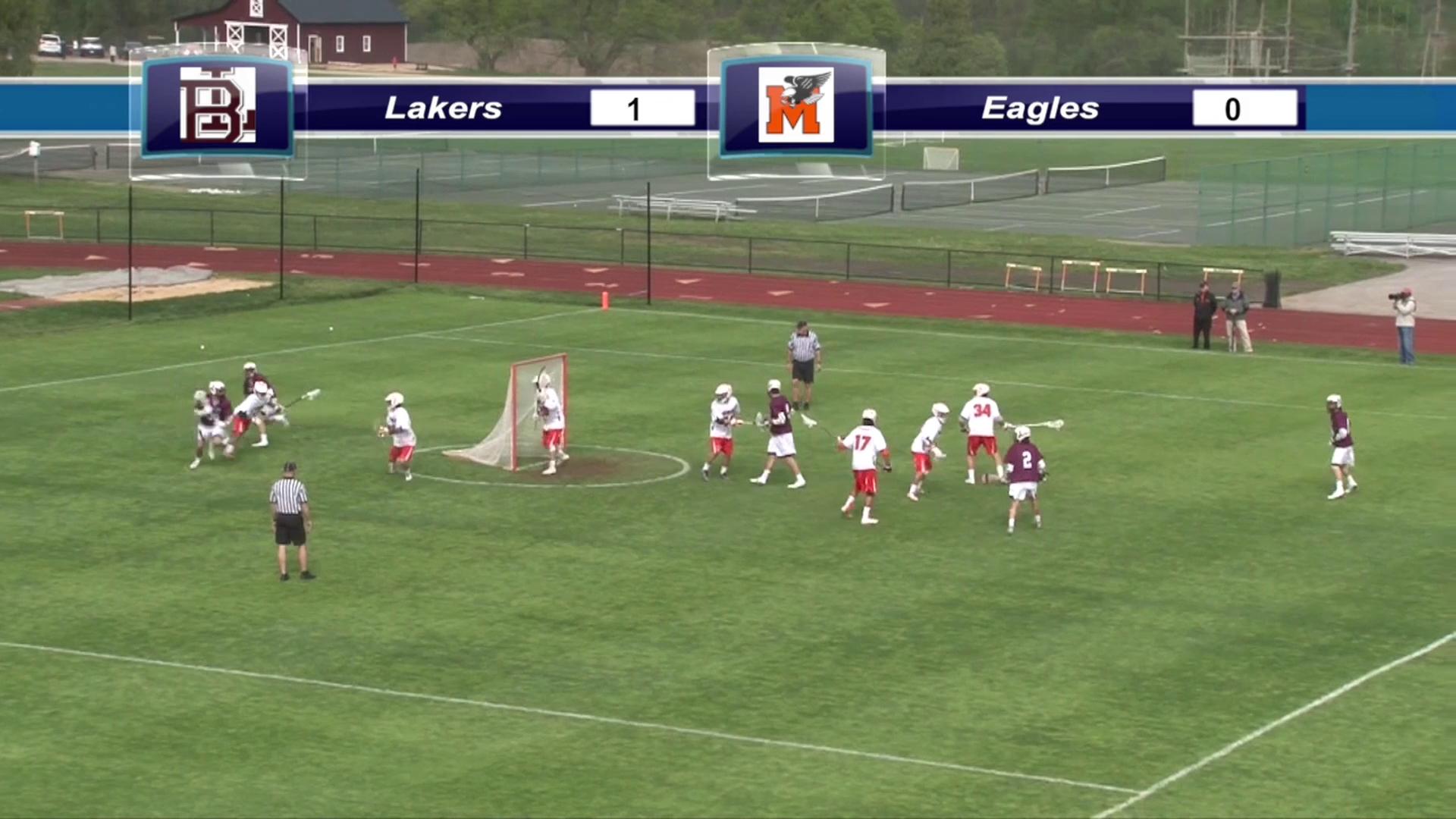 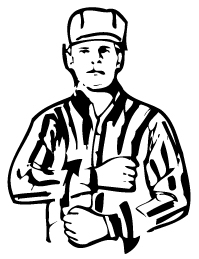 Illegal Procedure
Over 30 of these!

Typically small infractions, if you see something that doesn’t look right and not sure what to call it most likely falls in this category.
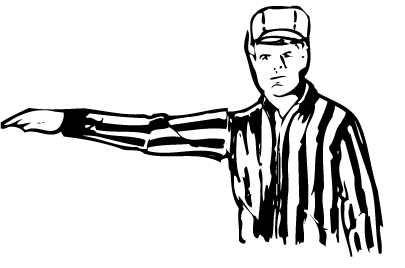 Conduct Foul
Used most as a less severe unsportsmanlike conduct.
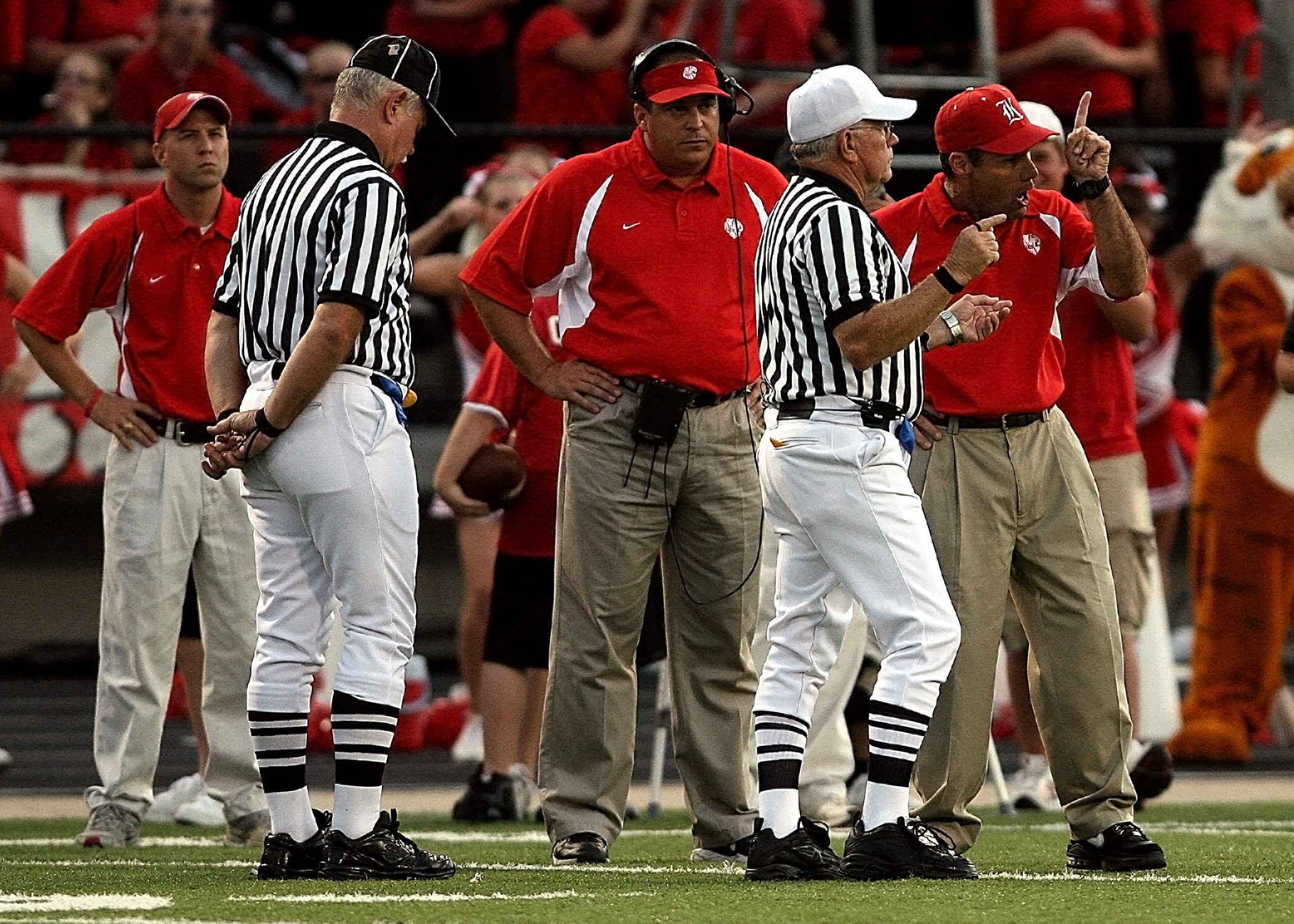 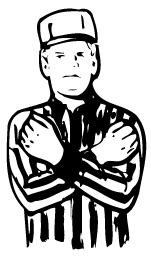 Interference
Cannot interfere with the free movement 
of an opponent unless player has
 possession or ball is in flight or loose and players are within 5 yards of the ball.
Interference
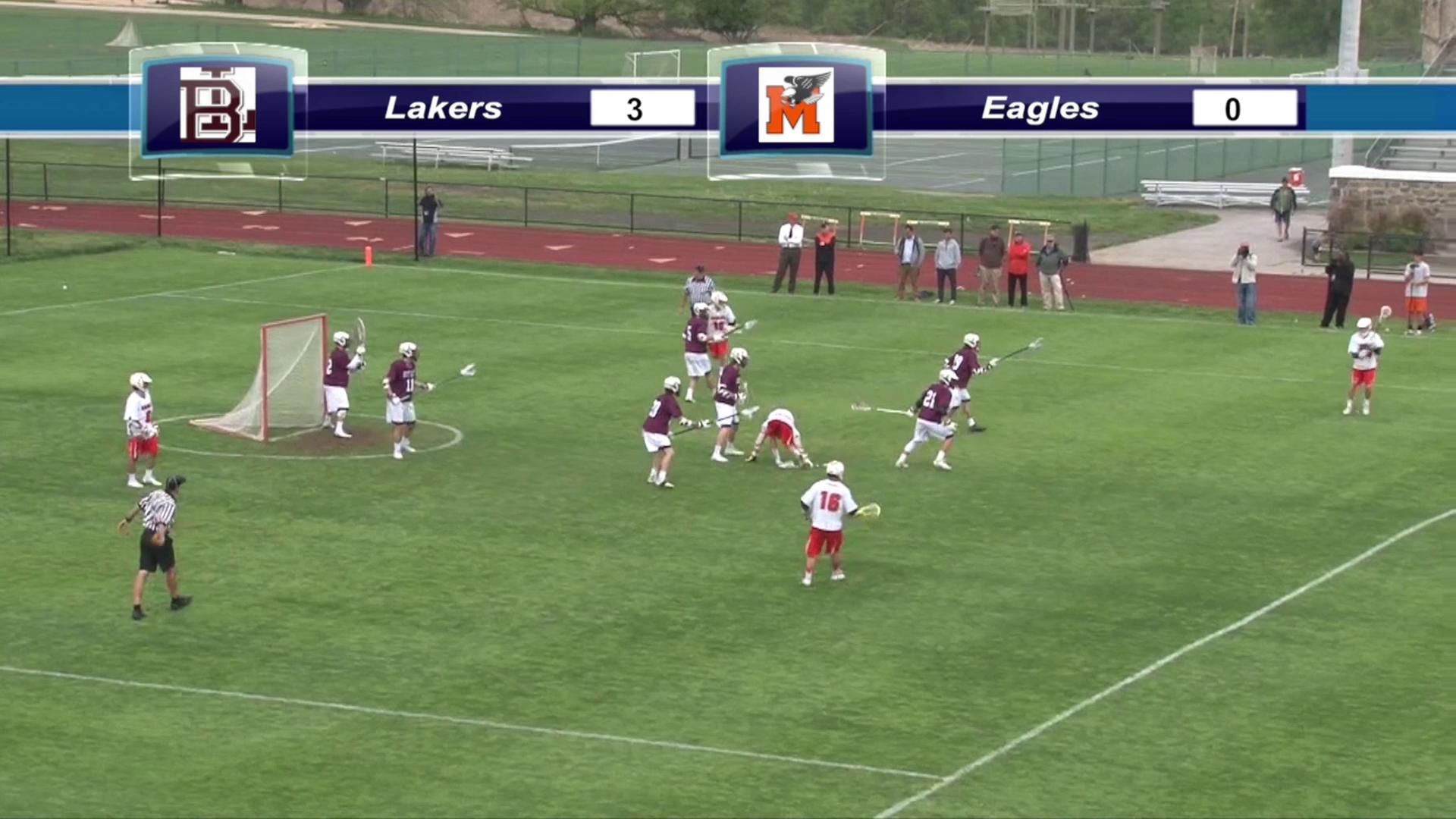 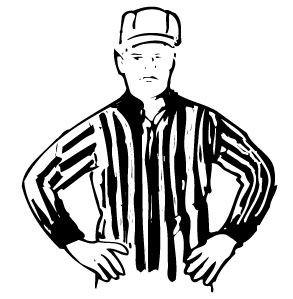 Offsides
More than 6 in offensive end
More than 7 in defensive end

*Includes players in the sub box or serving penalties

*Not a penalty to have too few players
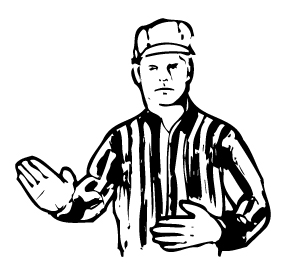 Pushing
Pushing, trusting or shoving a 
an opponent from the rear.
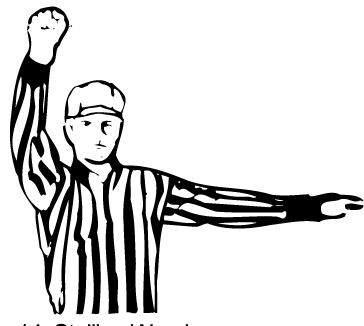 Stalling
Required to “Get it In” & “Keep it in”

Mandatory in winning team (4 goal or less margin) during the last 2 minutes of game.

Officials can also put stall on when the offensive team is not “creating” offense.
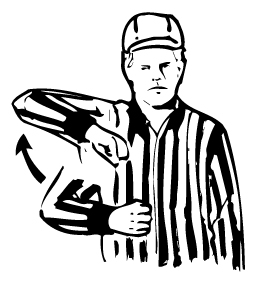 Warding
Using free hand or body part create
space.
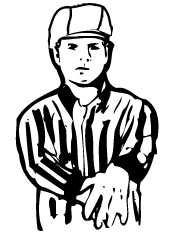 Withholding
Trapping the ball longer than is necessary
to control the ball or lying on the ball

Ball is struck in cross would be considered withholding
Penalty Enforcement
Personal Fouls
-Always a flag
-Can be 1-3 minutes
-Can be releasable
-Can be non-releasable
-Serves after goal scored
Technical Fouls
-Offense - Turnover
-Loose - Play-ON!
-Defense - Flag Down
-30 second releasable
-Goal scored slow whistle wipes out foul
Flag Down/Slow Whistle
When a penalty is recognized official shall yell “Flag Down” and throw their flag in the air.

If the ball is loose or foul is committed by offensive team when penalty occurs it is an immediate whistle.

If foul is committed against the team in possession then it shall be a slow whistle.
Slow Whistle: When to End
GOODIES
Goal
Out of Bounds
Offense Commits Penalty
Defense gains possession
Injury in Scrimmage Area
End of Period/Game
Second Defensive Foul*
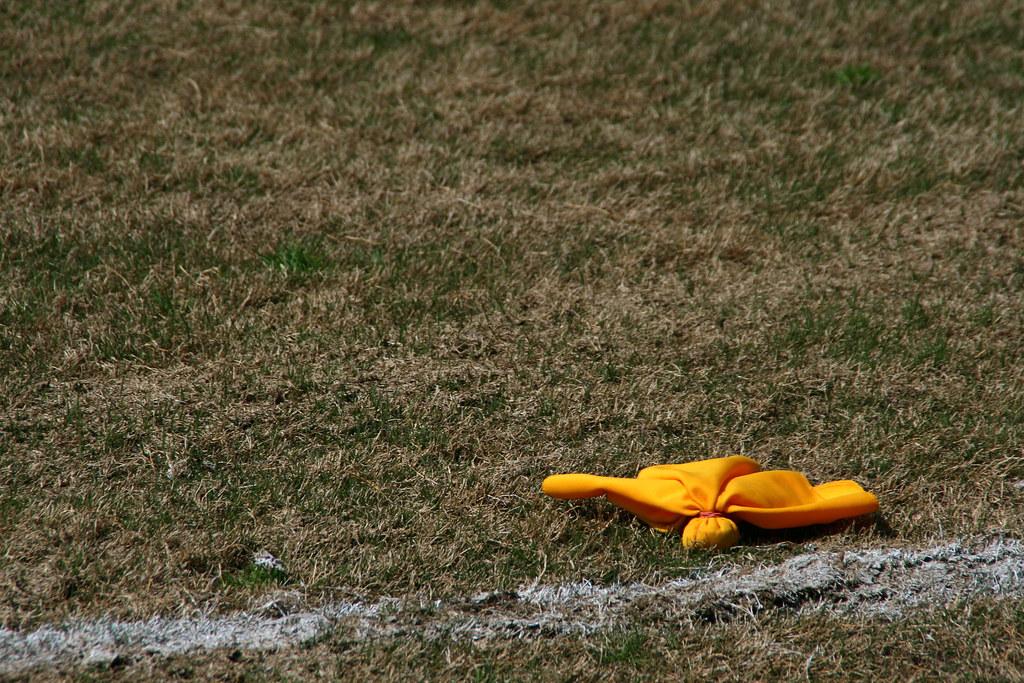 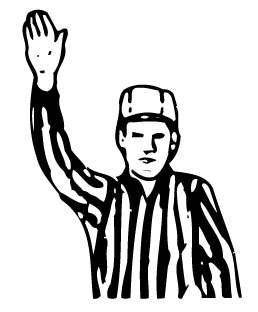 Play-ON!
Used during loose ball technical fouls

If team commit a technical foul while ball is loose the official yells Play-ON!

If offended team gets the ball play-on is over

If there is no advantage or team that commits the foul gets the ball, blow your whistle and award the ball
Restarts after Penalty
No Flag - restart at the approximate spot of where the ball was when the foul occurred.

Flag - Occurred in defensive end. Free clear at the midfield. Except Simultaneous

Flag - Occurred offensive half.  Outside box

Offensive team can never restart in the box unless OOB.
Common Penalty Time
When two players of opposing teams commit time serving penalties from the time the flag is dropped until play resumes common penalty time is non-releasable.
Simultaneous Fouls
Fouls called on opposing teams during a live ball or dead ball and sequence can not be determined.

All Technical Fouls - no penalty time

Award the ball to team with lesser penalty time.
If time is equal award the ball to team in possession.
If no possession or equal time award by AP
Penalty Reporting C-NOTE
Offside
Blue
1
30-seconds
Color
Number
Offense
Time
Explanation
If needed
C
Blue.
Color
Number
Offense
Time
Explanation
C-N
One.
Color
Number
Offense
Time
Explanation
C-NO
Offside.
Color
Number
Offense
Time
Explanation
C-NOT
Color
Number
Offense
Time
Explanation
30-seconds.
C-NOTE
Color
Number
Offense
Time
Explanation
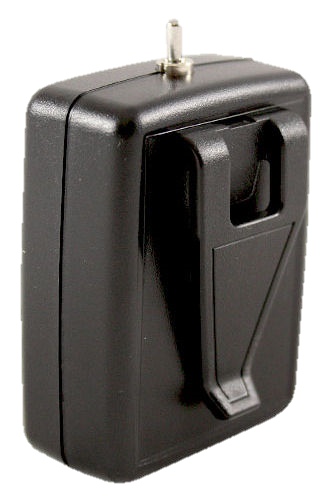 How to Access US Lacrosse Test
https://www.emloa.org/app/download/7250346633/PP+2024+NFHS+test+via+USALacrosse.pptx 
Use above link for directions to test or visit the EMLOA.org website, scroll to bottom of home page to access the same link.  

Complete test with a minimum of 90%.  You can take the exam multiple times and use your rule book!
Next Week
Mechanics/Positioning
Simultaneous & Other Situations
Game Management & Tips
Scrimmages & Start of the Season!